Lektion 5
Lesson 5
Wo ist Wuschel? Where is Wuschel?
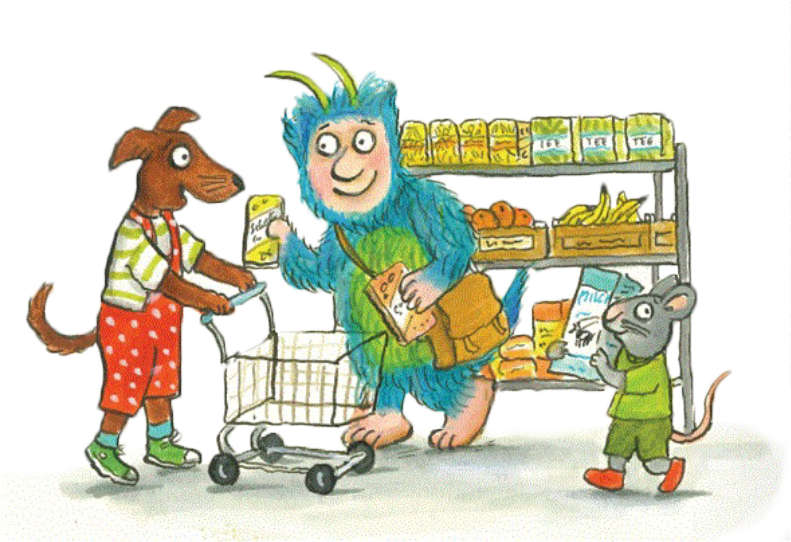 Wo ist Wuschel? Where is Wuschel?
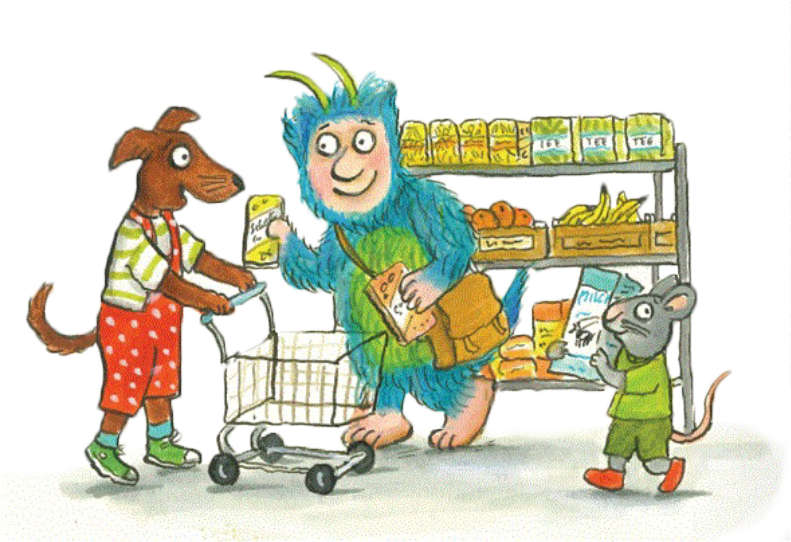 Wuschel ist 
im Park.
Wuschel ist 
im Supermarkt.
Wo ist Wuschel? Where is Wuschel?
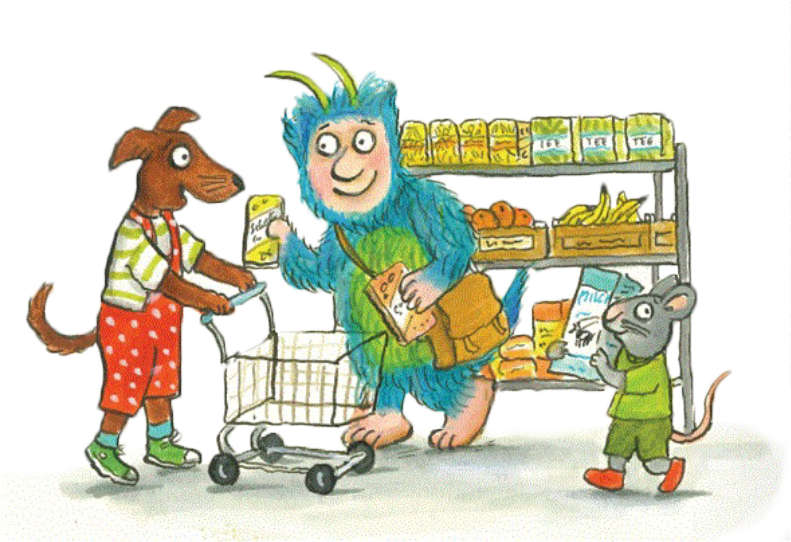 Wuschel ist 
im Park.
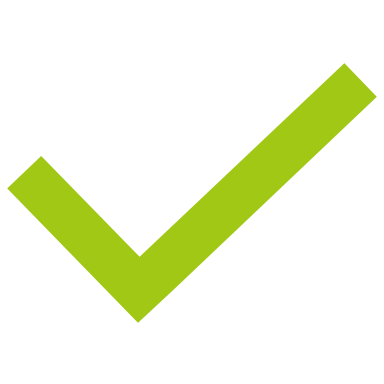 Wuschel ist 
im Supermarkt.
Was kauft Wuschel? What is Wuschel buying?
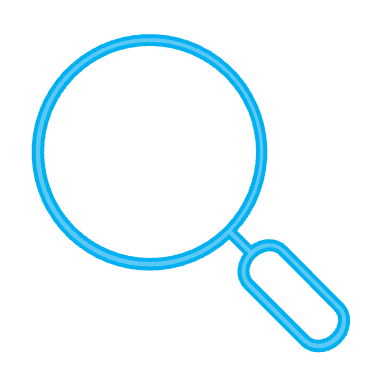 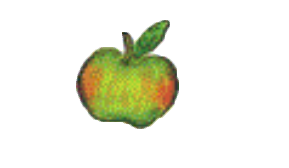 ?
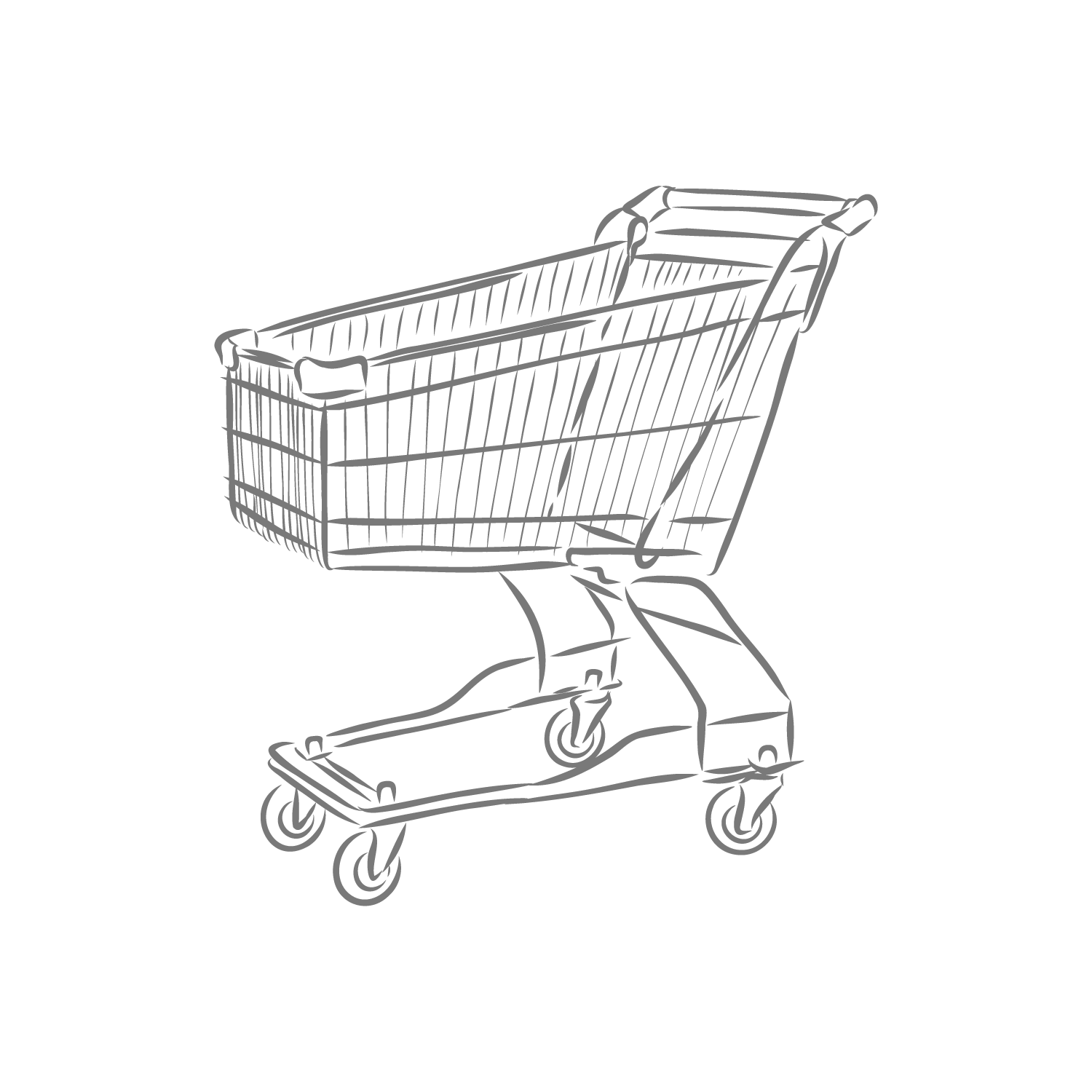 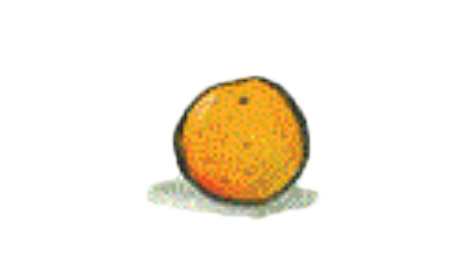 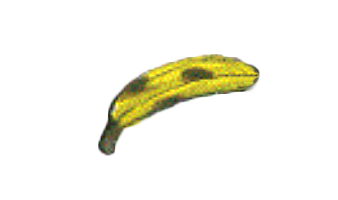 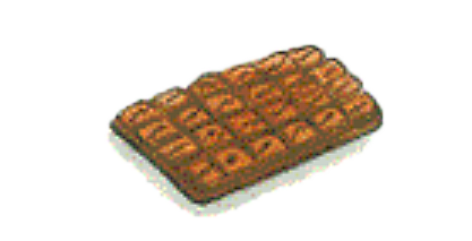 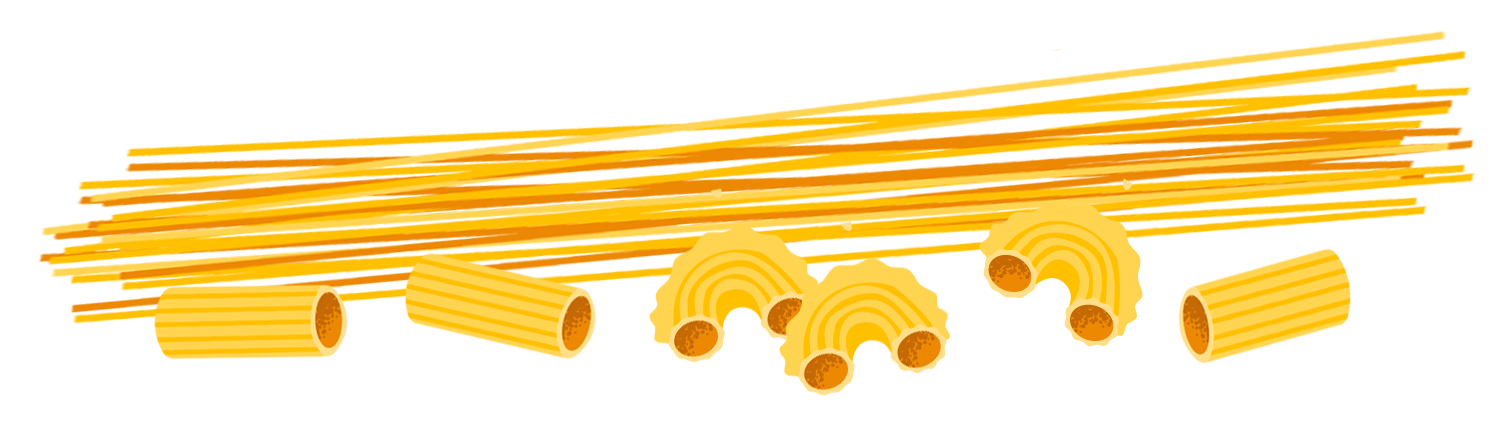 Wuschel kauft …  Wuschel is buying…
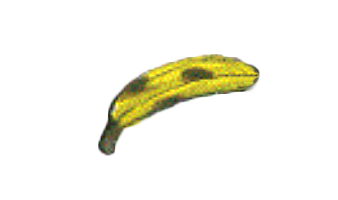 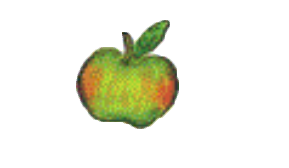 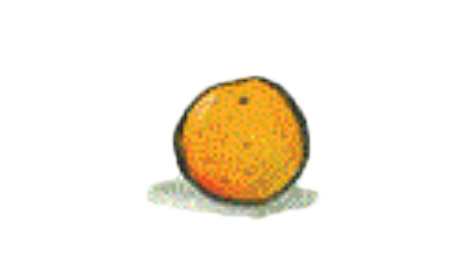 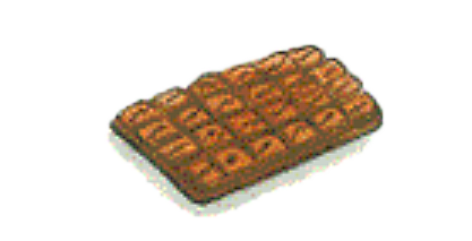 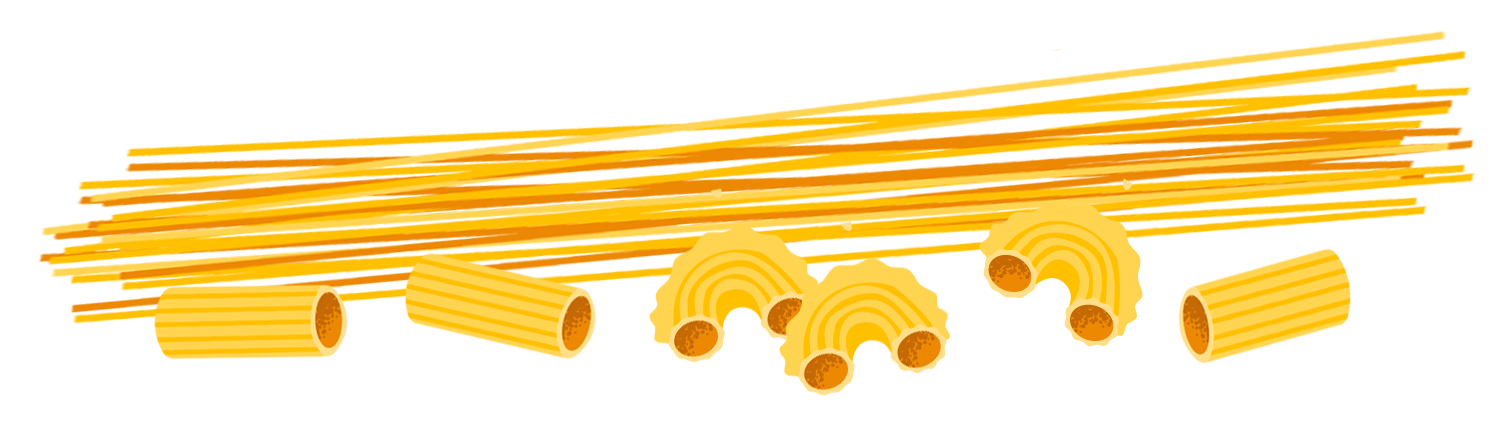 Schokolade
eine Orange
eine Banane
Nudeln
einen Apfel
Wuschel kauft …  Wuschel is buying…
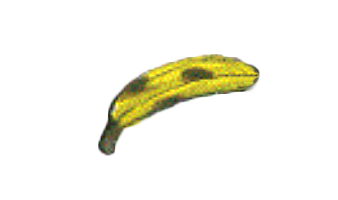 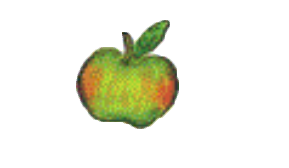 eine Banane
einen Apfel
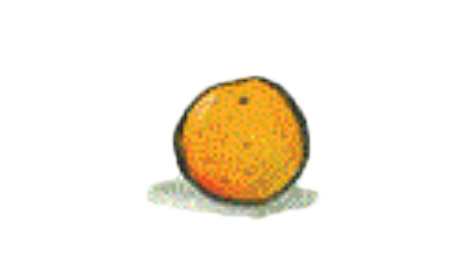 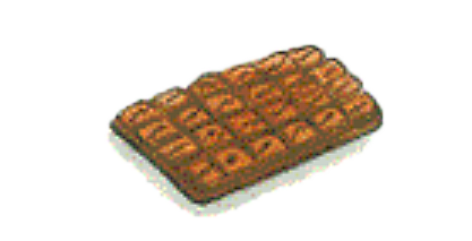 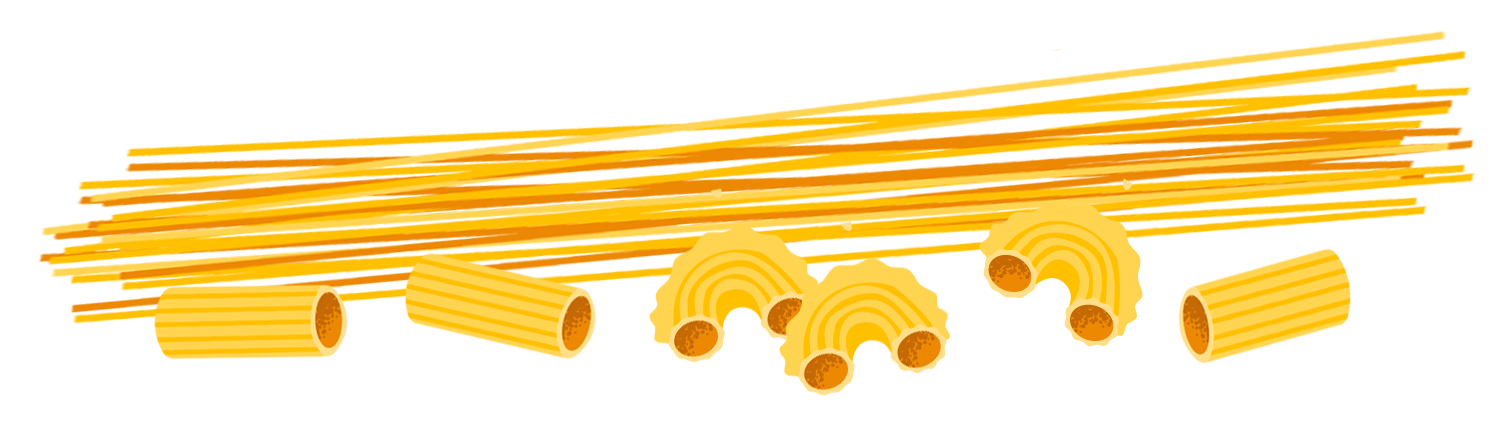 Nudeln
eine Orange
Schokolade
?
Wir spielen:Was fehlt? What is missing?
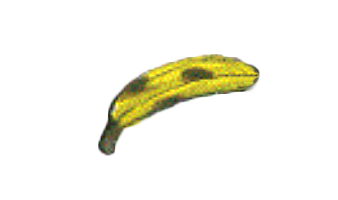 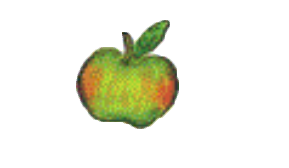 eine Banane
einen Apfel
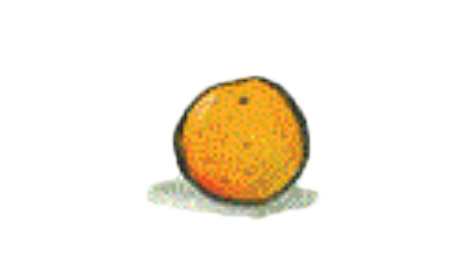 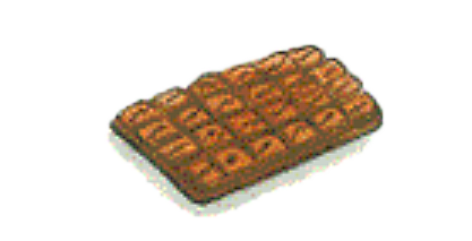 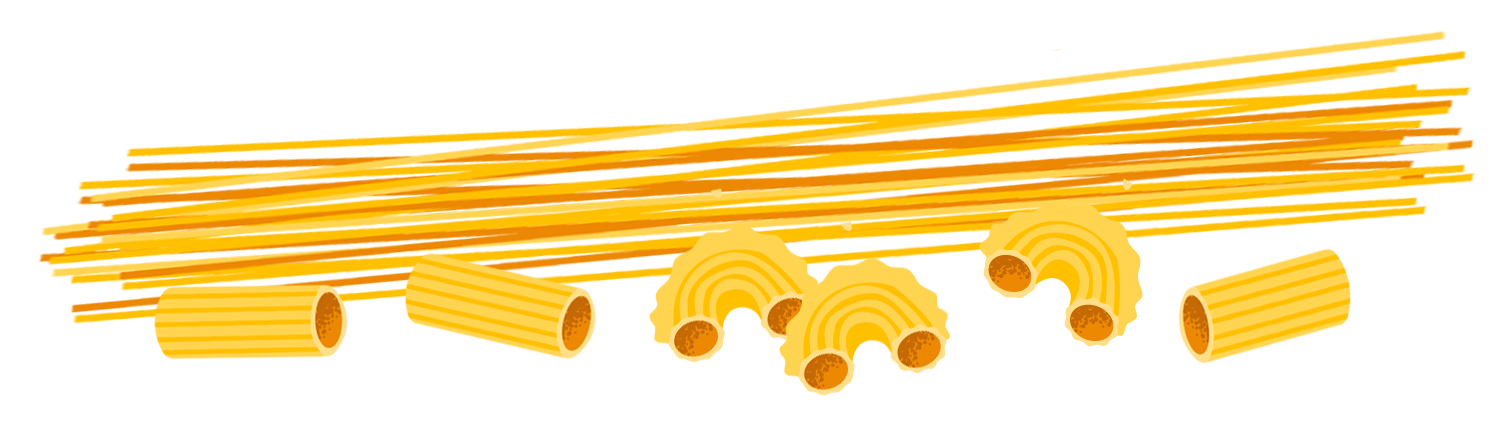 Nudeln
eine Orange
Schokolade
?
Wir spielen:Was fehlt? What is missing?
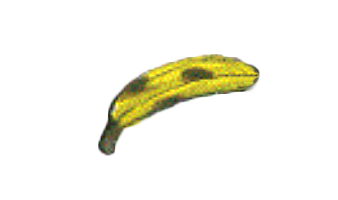 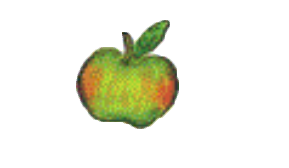 eine Banane
einen Apfel
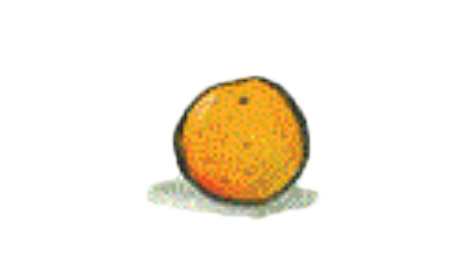 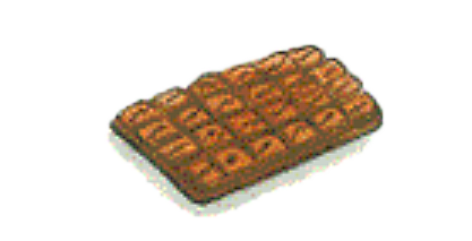 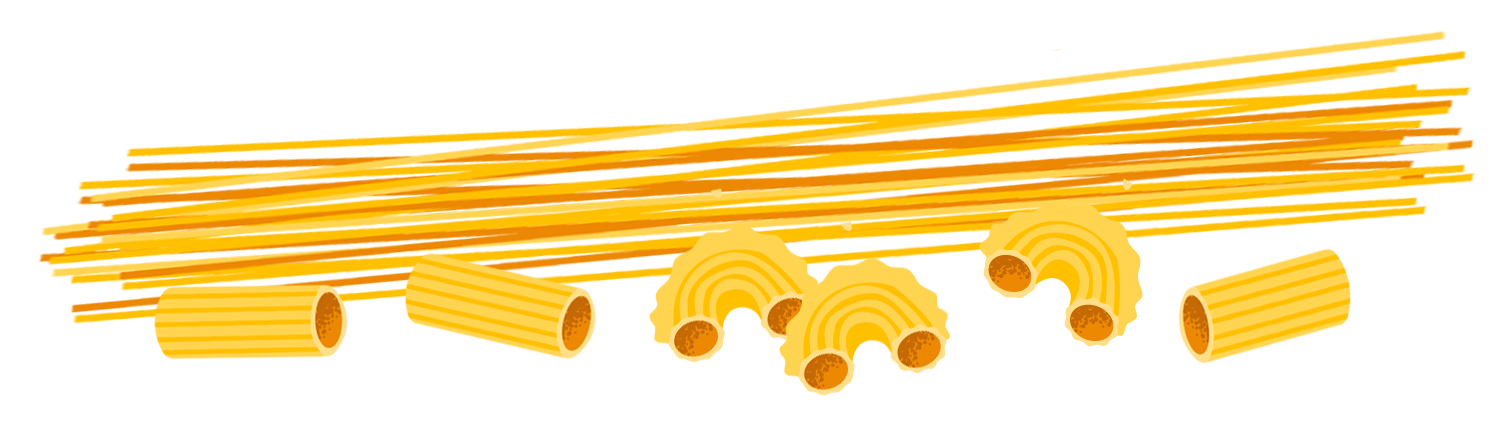 Nudeln
eine Orange
Schokolade
?
Wir spielen:Was fehlt? What is missing?
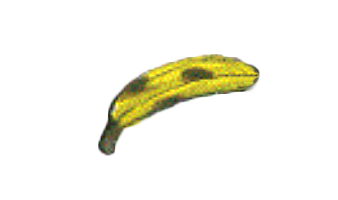 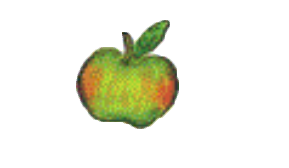 eine Banane
einen Apfel
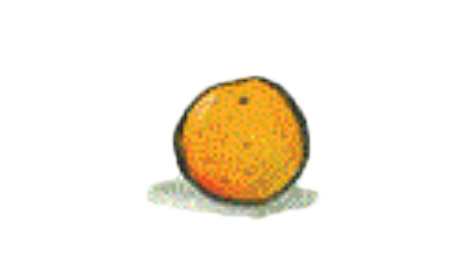 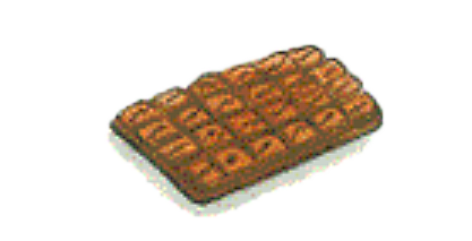 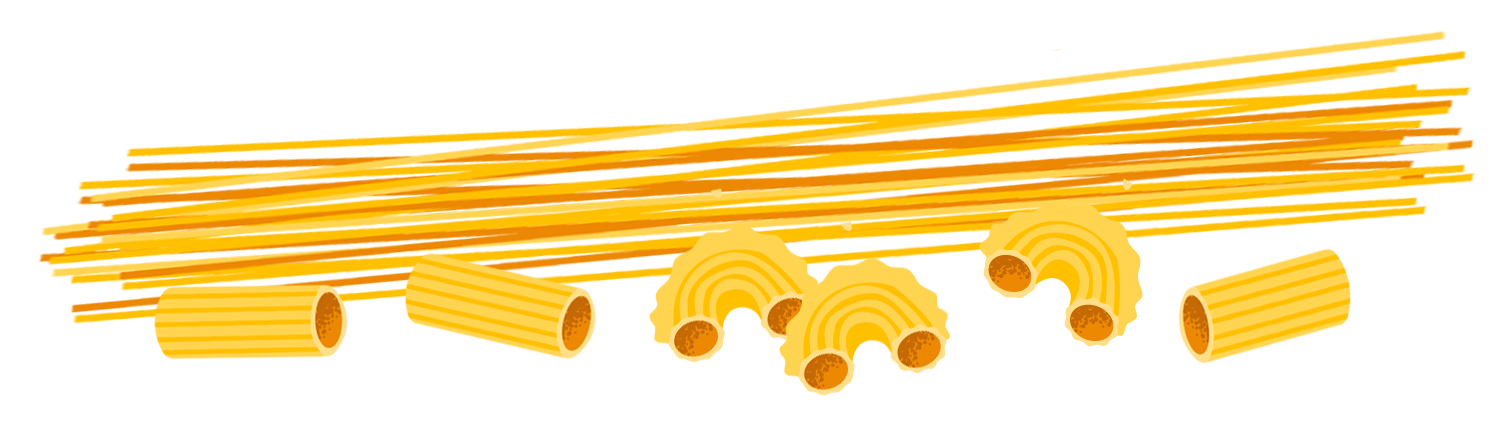 Nudeln
eine Orange
Schokolade
?
Wir spielen:Was fehlt? What is missing?
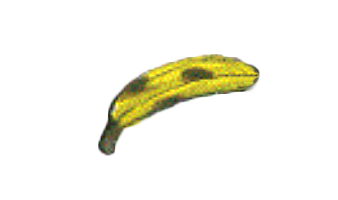 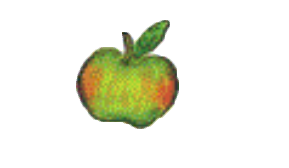 eine Banane
einen Apfel
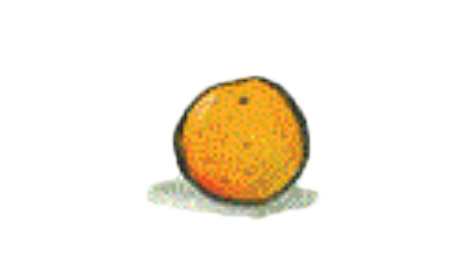 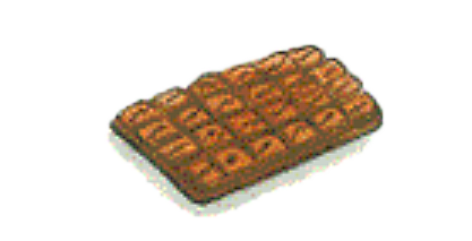 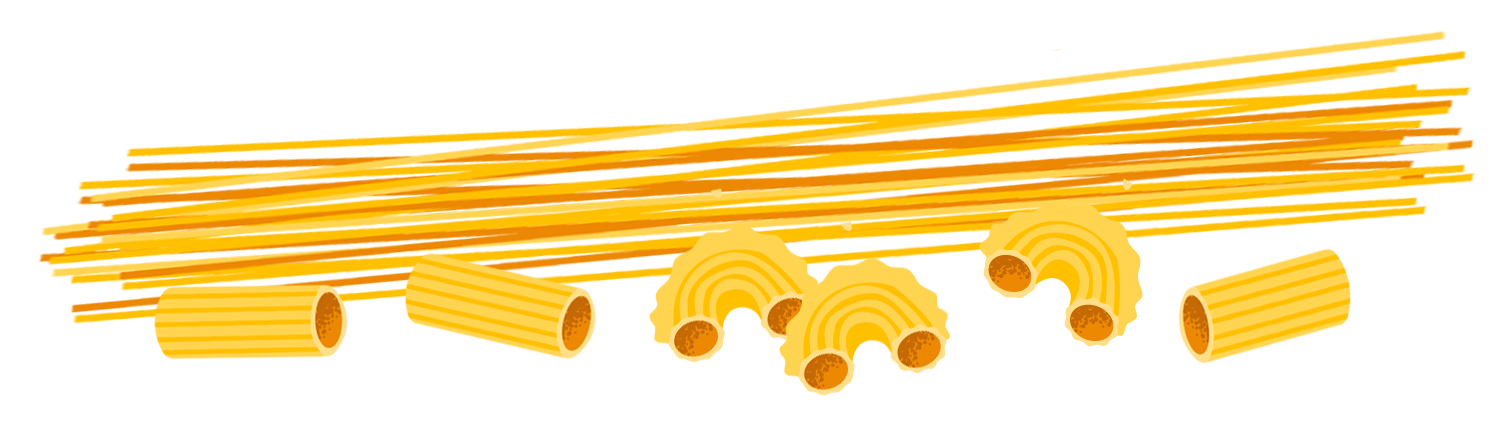 Nudeln
eine Orange
Schokolade
?
Wir spielen:Was fehlt? What is missing?
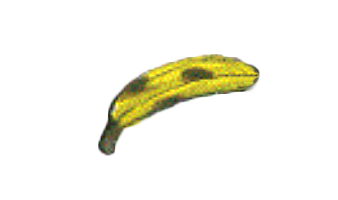 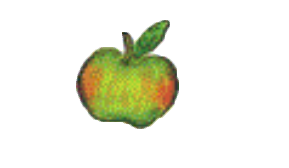 eine Banane
einen Apfel
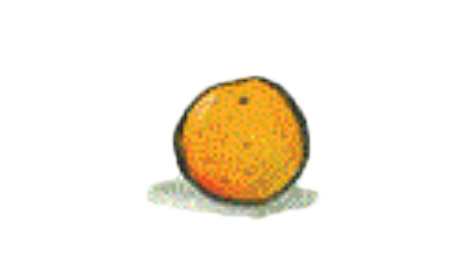 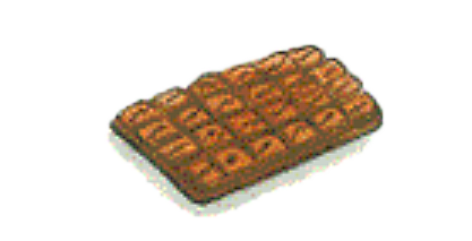 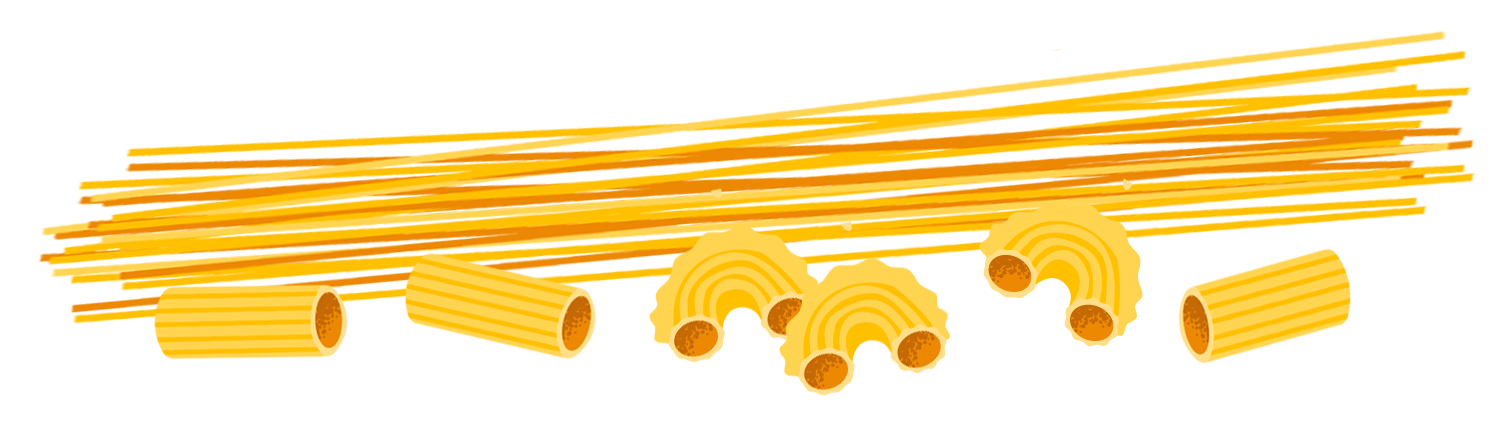 Nudeln
eine Orange
Schokolade
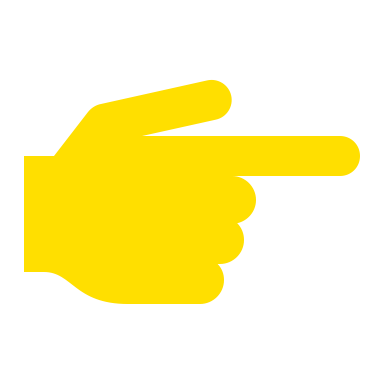 Die Zahlen The numbers
“ei” like “y” (dry)
“ie” like “ee” (bee)
“eu” like “oy” (boy)
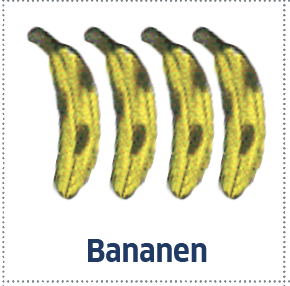 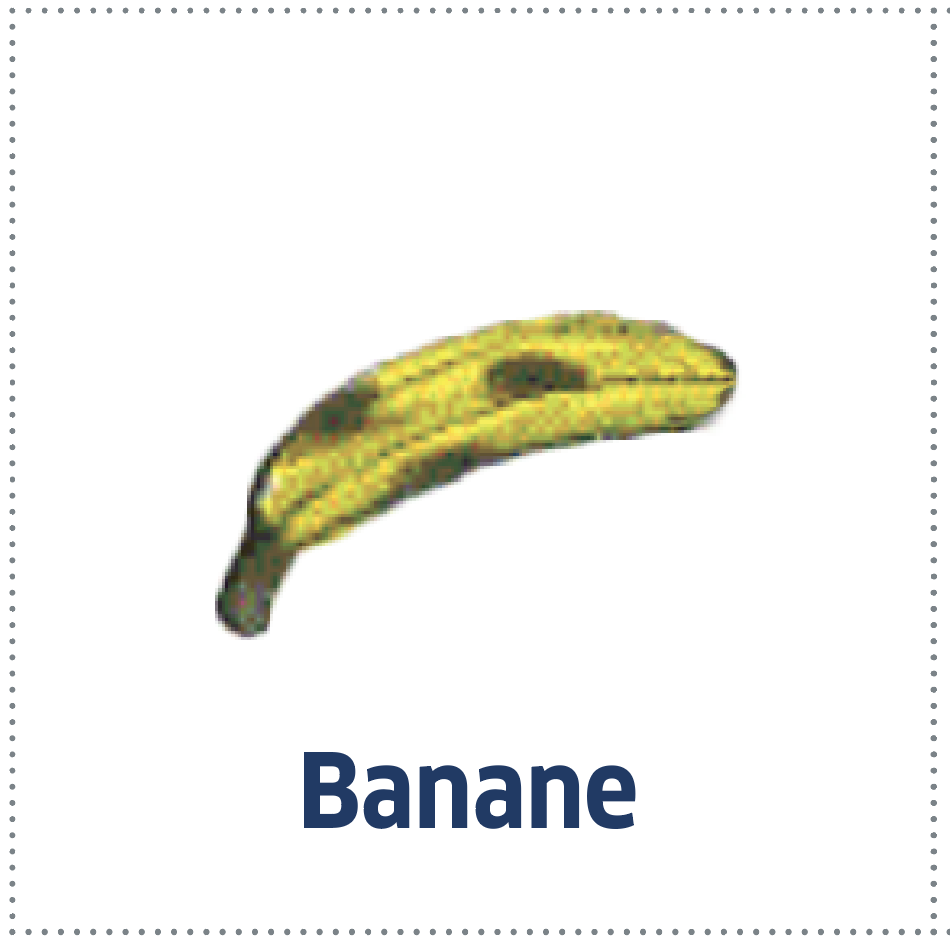 Das ist 
eine Banane.
vier
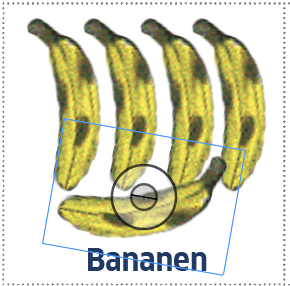 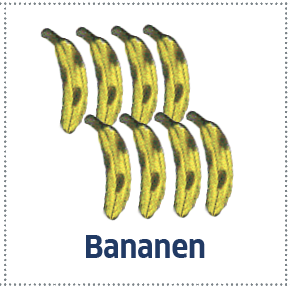 The individual number “1” has an “s” at the end: 1 = eins
fünf
acht
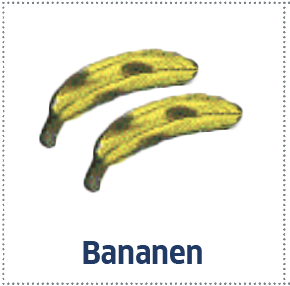 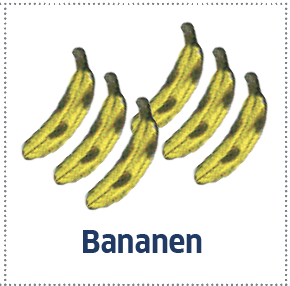 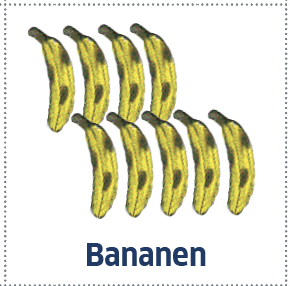 Das sind 
zwei Bananen.
sechs
neun
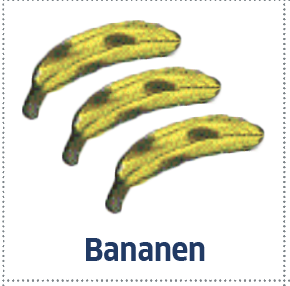 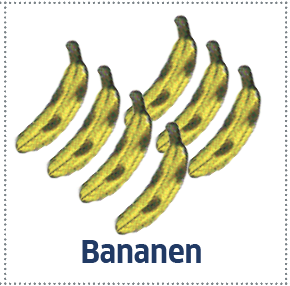 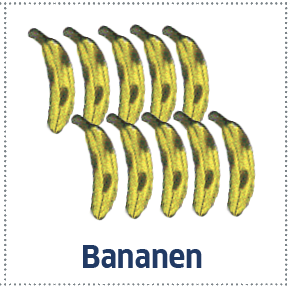 Das sind 
drei Bananen.
sieben
zehn
Wir spielen:Wie viele kaufst du? How many are you buying?
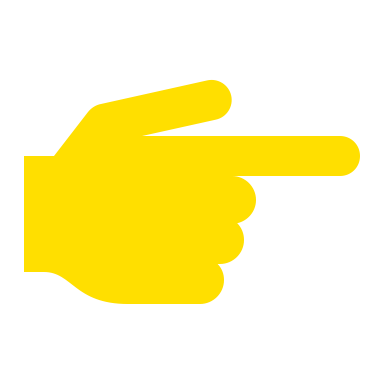 1. Ask you partner
“ei” like “y” (dry)
“ie” like “ee” (bee)
“eu” like “oy” (boy)
“ß” like “s” (mist)
Wie viele Bananen 
kaufst du?
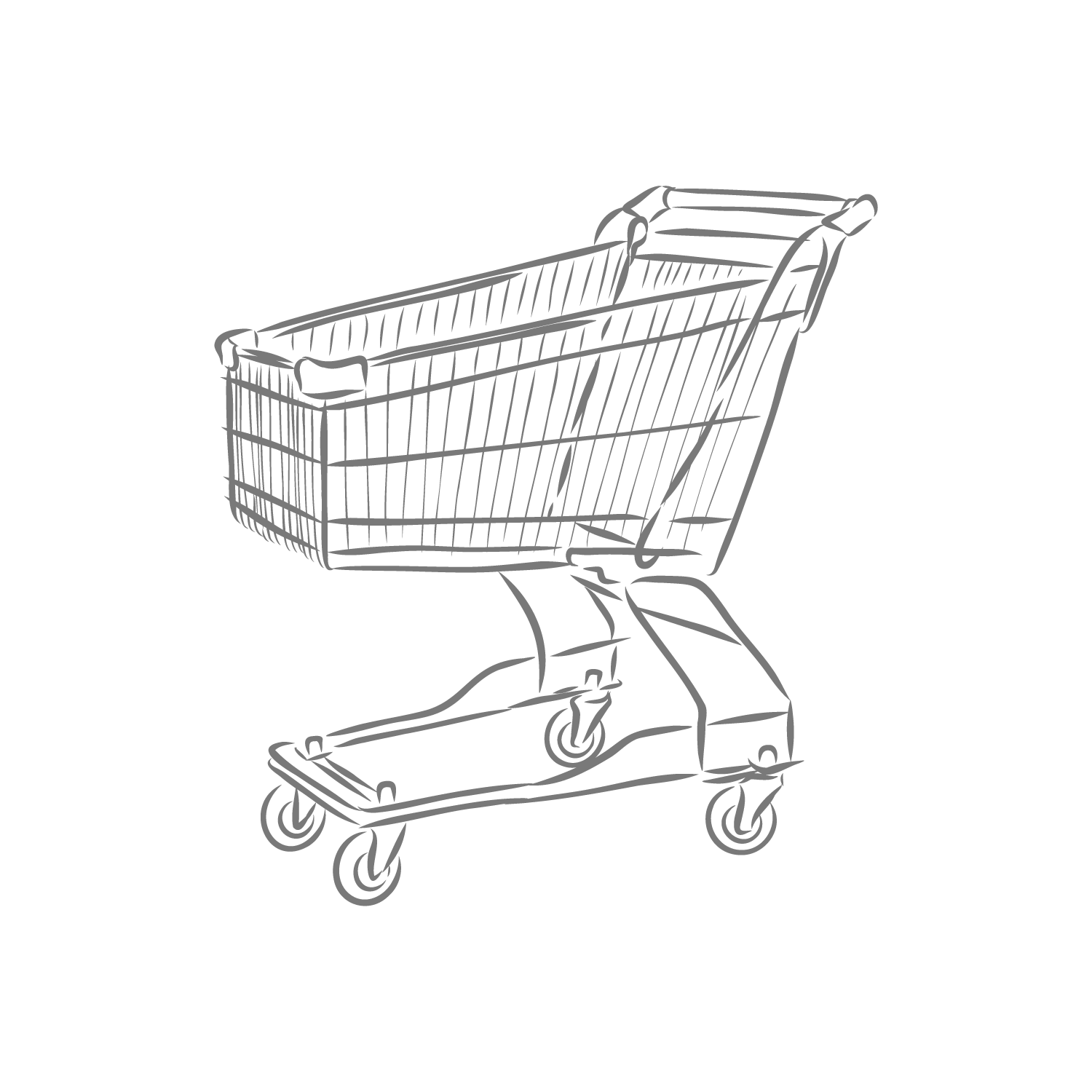 2. Your partner replies with a number
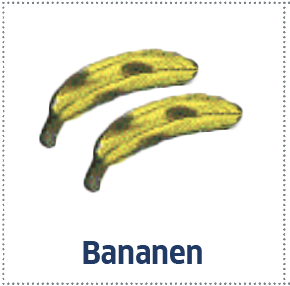 BONUS
Ich kaufe zwei Bananen.
Present your partner’s shopping bag:
3. You pack their order.
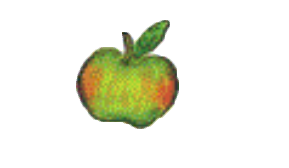 Peter kauft zwei Bananen.
4. You ask again. This time use a different grocery item.
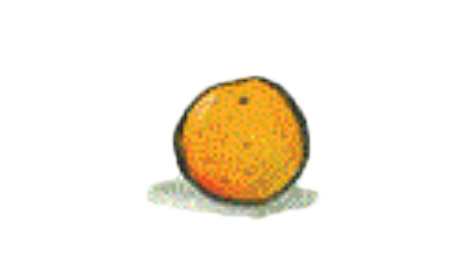 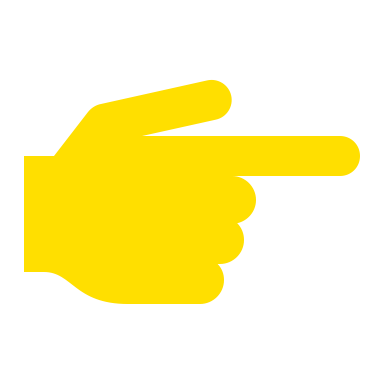 “ie” like “ee” (bee)
Lieblings-(…)  =  Favourite
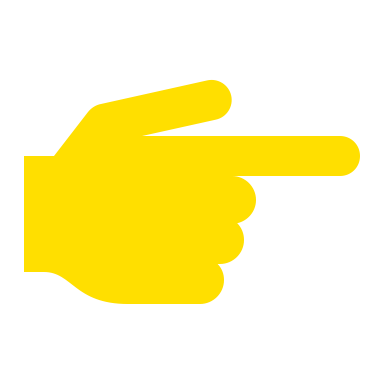 “ie” like “ee” (bee)
Lieblingsessen = Favourite food
Lieblingsfilm = Favourite film
Lieblingsname = Favourite name
Was ist dein Lieblingsessen? What is your favourite food?
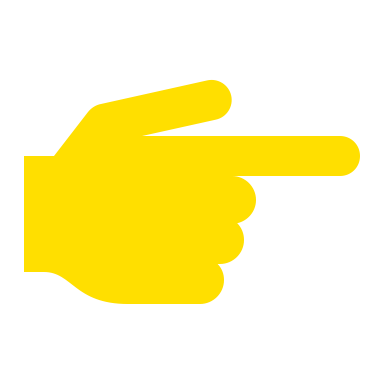 1. Throw the ball and ask your partner.
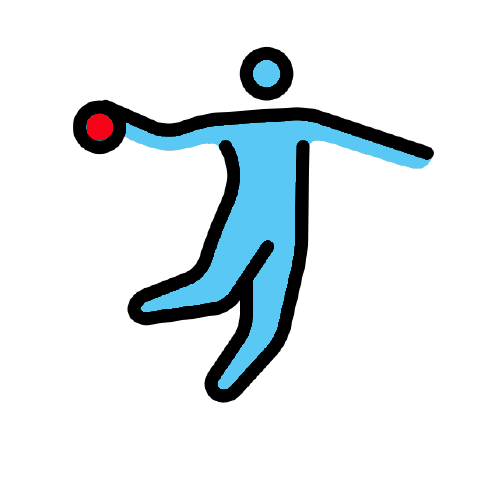 “ei” like “y” (dry)
“ie” like “ee” (bee)
“eu” like “oy” (boy)
“ß” like “s” (mist)
You
Was ist dein
Lieblingsessen?
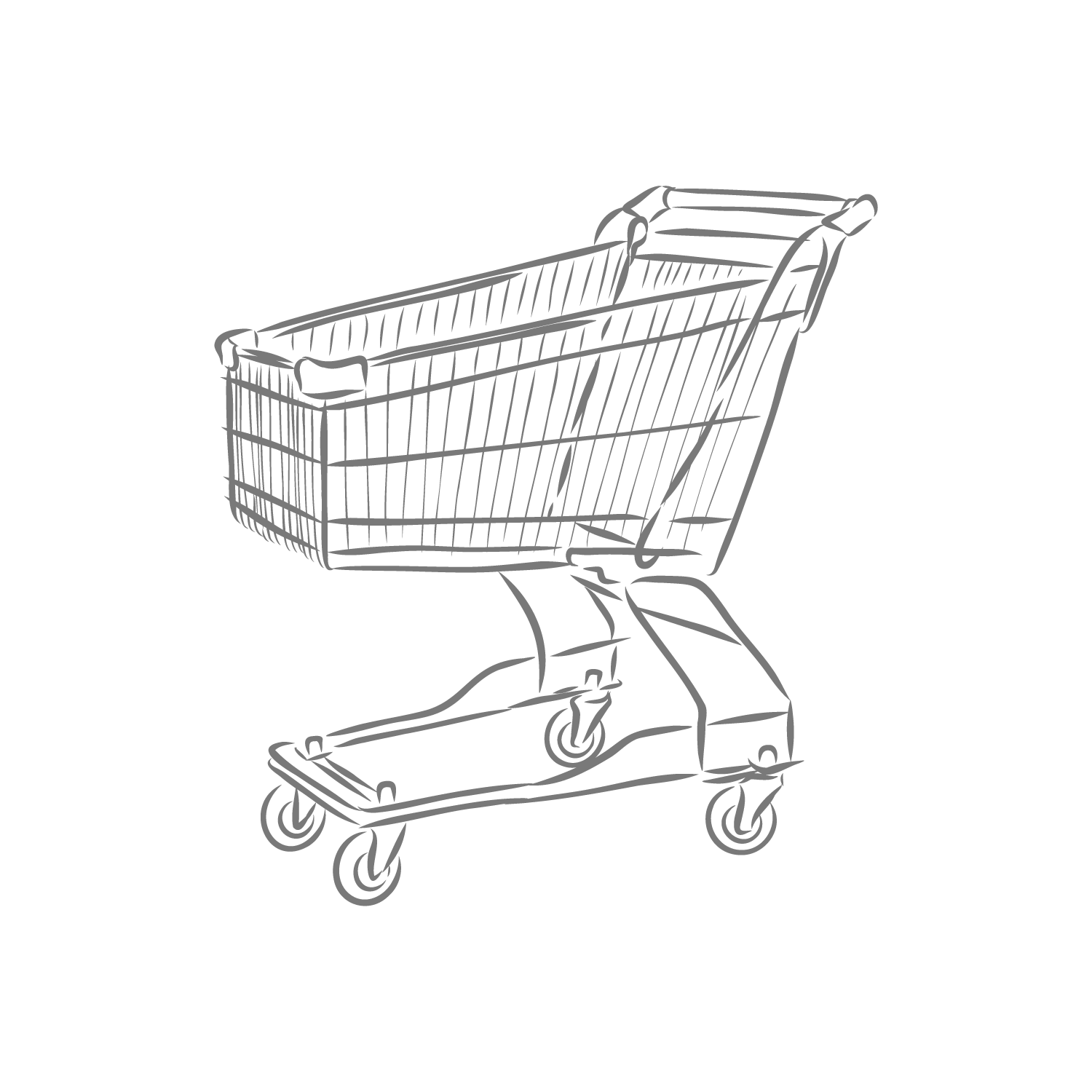 2. Your partner answers.
Partner
BONUS
Mein Lieblingsessen ist …
Present your partner’s shopping bag:
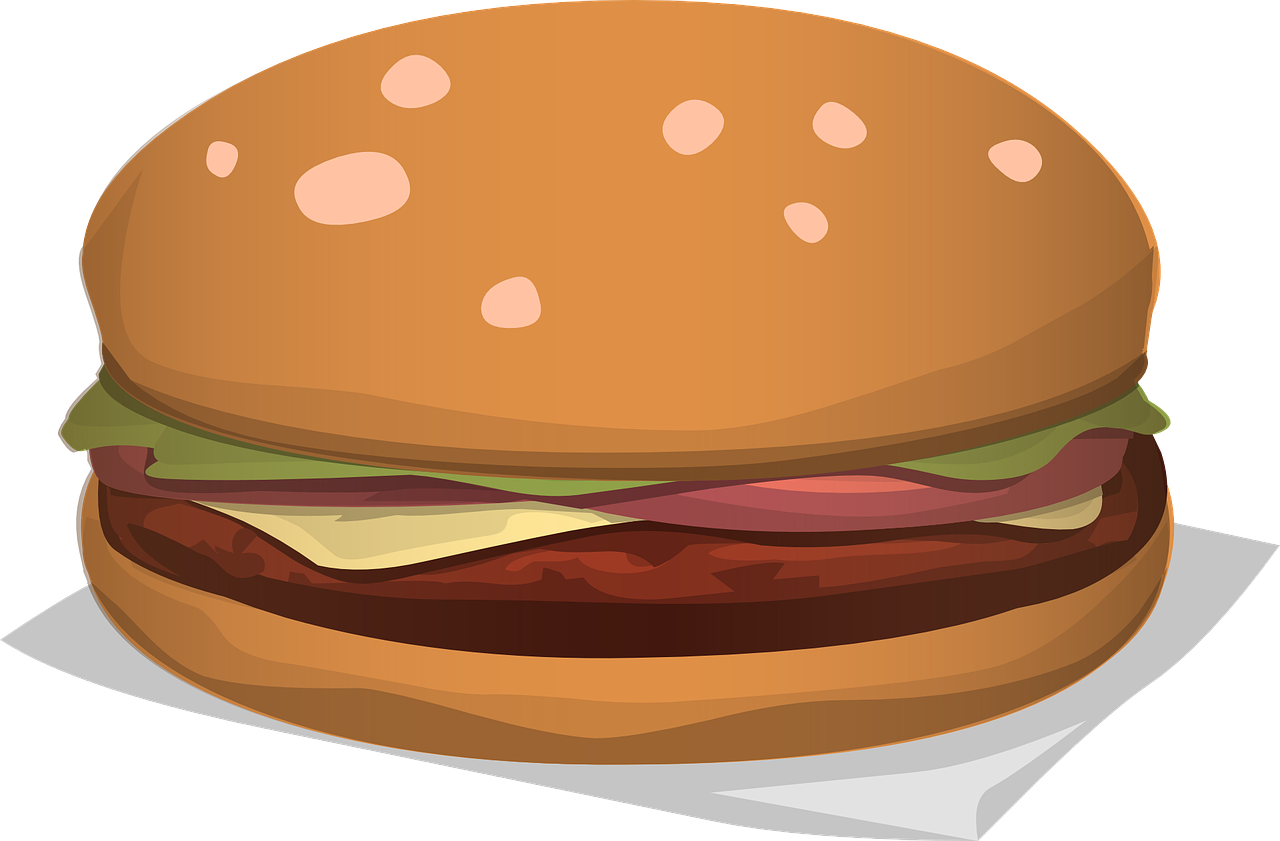 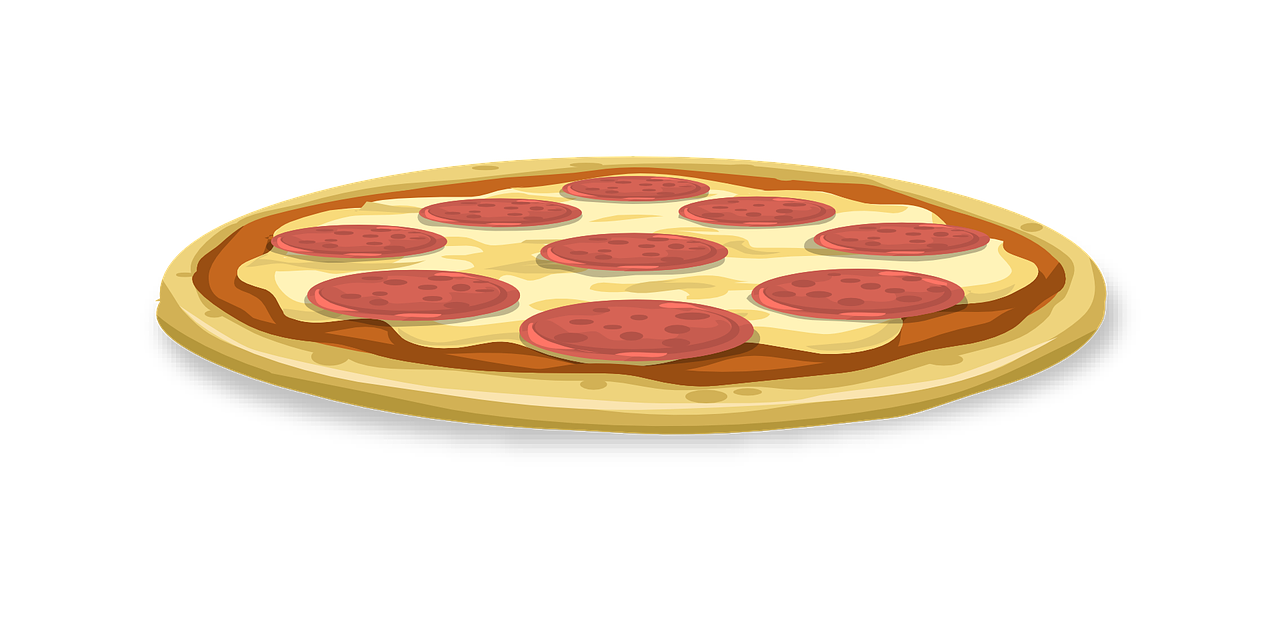 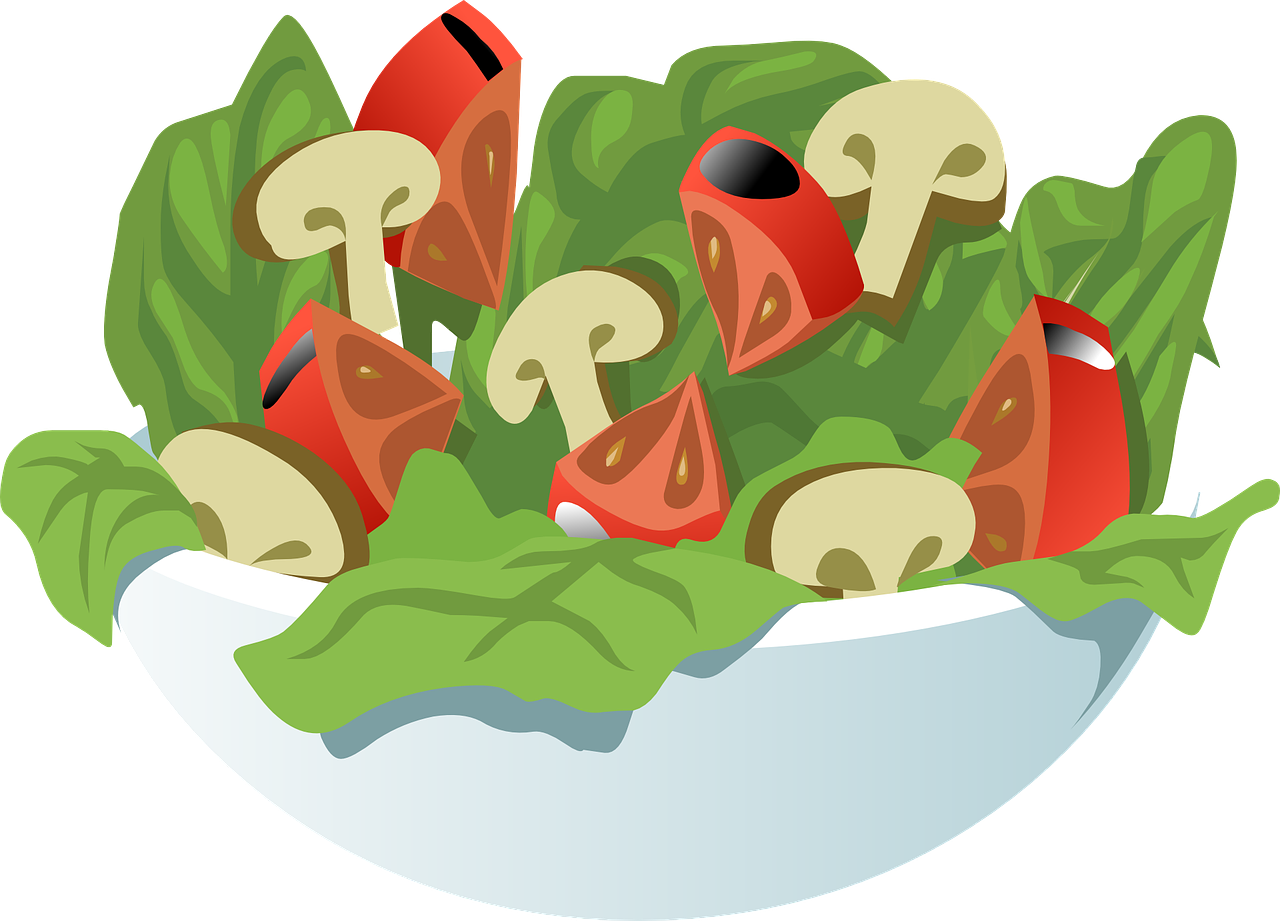 Peter kauft zwei Bananen.
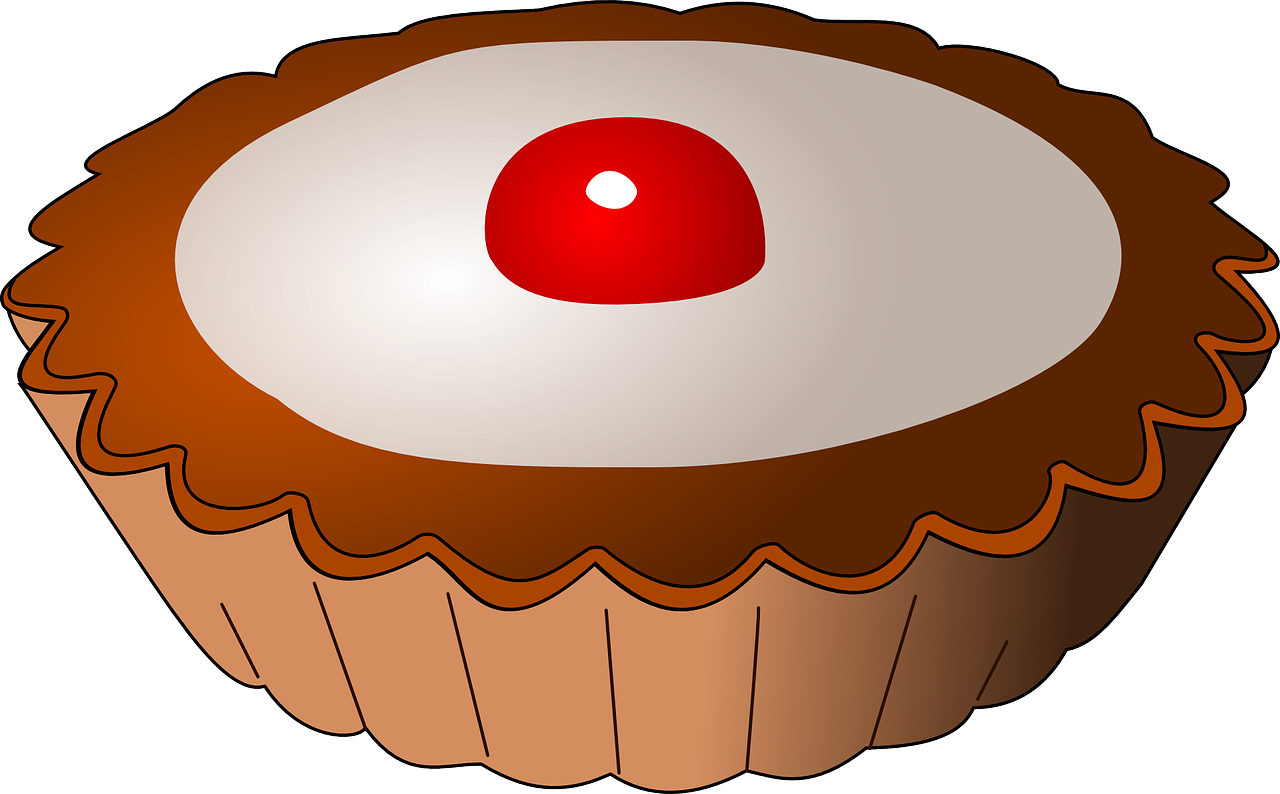 You can now…
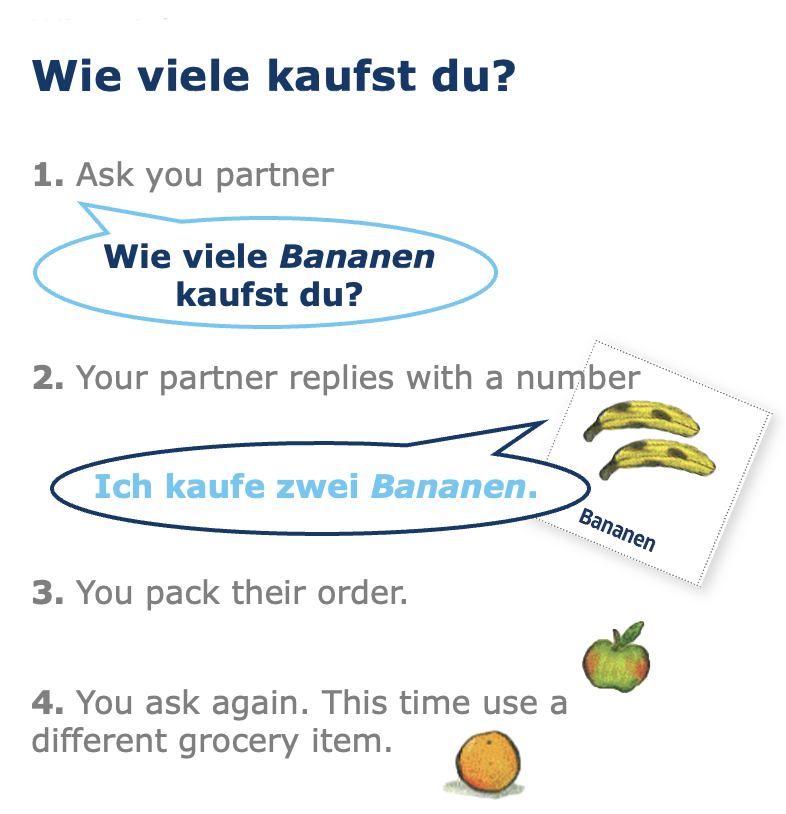 …go grocery shopping.
…say what your favourite food is.
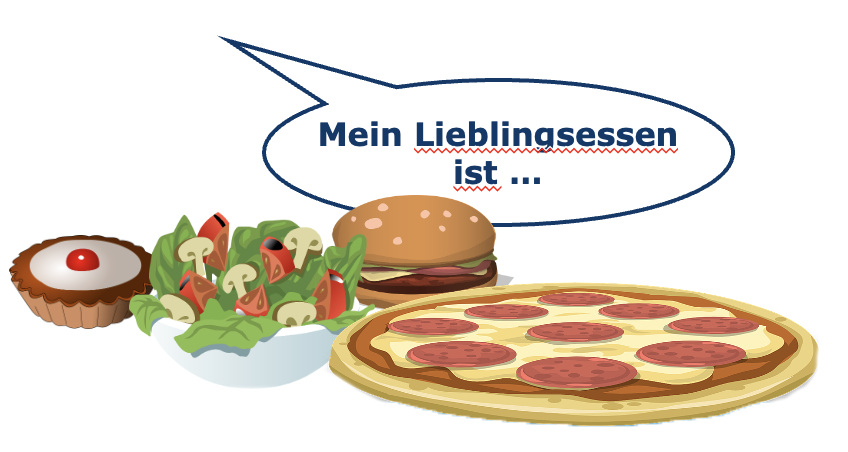 Gut gemacht!
Great job!
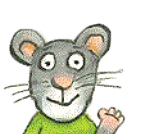